Income earners by income category and sub-regional unit, 2021
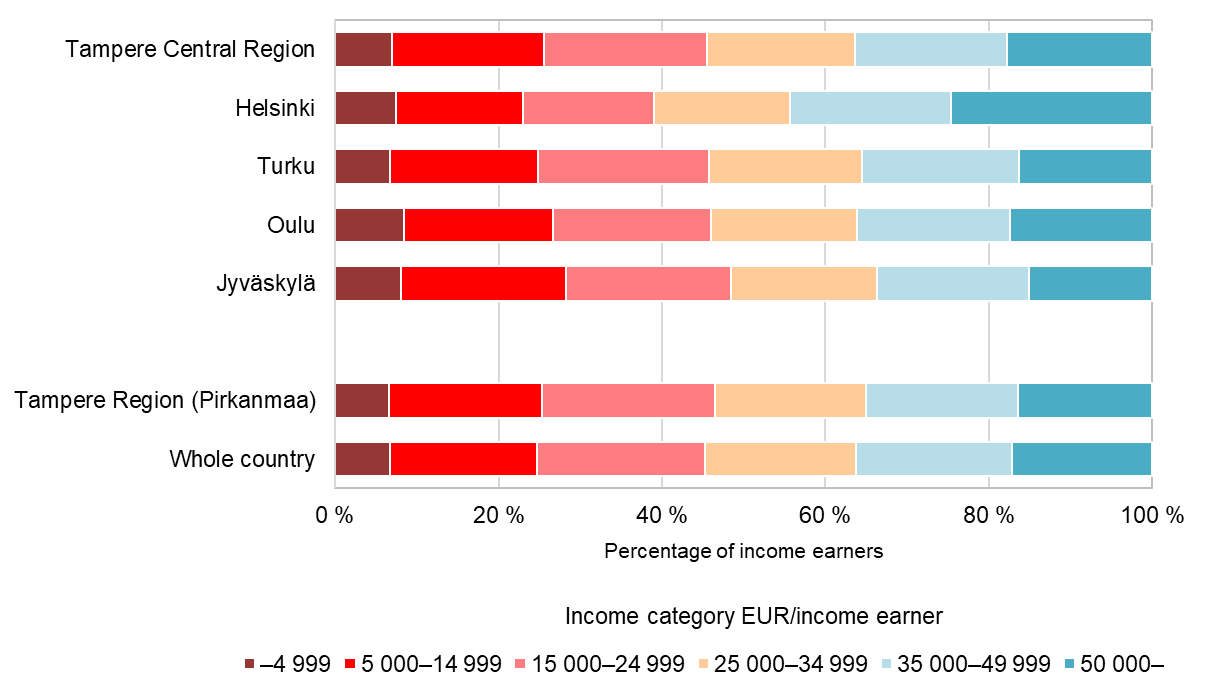 Source: Statistics Finland
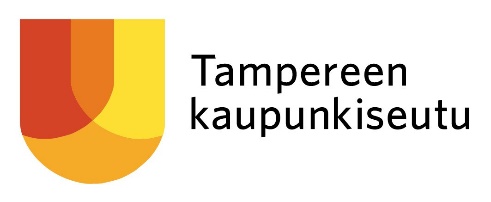